招标投标
工程招投标知识培训
bidding knowledge training bidding knowledge training knowledge training bidding knowledge training bidding knowledge
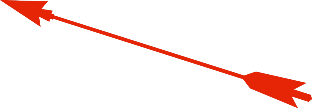 宣讲人：PPT营    时间：20XX.XX
目录
1. 招投标含义及基本特征
CONTENTS
2. 招标程序和基本概念
3. 投标文件的组成和概念
4. 投标文件编制注意事项
第一部分
招投标含义及基本特征
bidding knowledge training bidding knowledge training knowledge training bidding knowledge training bidding knowledge
B
C
A
工程和服务
组织投标
中标人行为
指招标人对货物工程和服务事先公布采购的条件和要求
以一定的方式邀请不特定或者一定数量的自然人
而招标人按照公开规定的程序和条件确定中标人的行为。
压低投标报价
限制竞争
围标过程
参与围标
围标也称为串通招标投标，它是指几个投标人之间相互约定，一致抬高或压低投标报价进行投标
通过限制竞争，排挤其他投标人，使某个利益相关者中标，从而谋取利益的手段和行为。围标行为的发起者称为围标人
通常在整个围标过程中陪标人严格遵守双方合作协议要求以保证围标人能顺利中标
参与围标行为的投标人称为陪标人。围标成员达成攻守同谋，并对整个围标活动全过程保密。
01
02
03
招标投标活动时买卖双方的一种经济联系
大型基础设施、公用事业等关系社会公共利益、公众安全的项目
全部或者部分使用国有资金投资或者国家融资的项目；
04
05
06
使用国际组织或者外国政府贷款、援助资金的项目。
他们的这种联系必须以法律保障为基础，承发包双方签订的合同
协议以及正式业务书信等，均具有法律效力。
第二部分
招标程序和基本概念
bidding knowledge training bidding knowledge training knowledge training bidding knowledge training bidding knowledge
公平性规范性
促进公平竞争，招标人赋予所有投标人有公平竞争的机会是招标投标活动的最基本特点。不论是在国内还是国际招标均按照规定的程序和国际惯例进行，是招标投标活动的一个显著特点。
在招标投标活动中，投标人只能应邀进行一次性递标
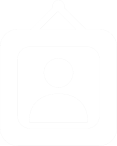 以合理的价格定标是招标投标活动所体现的严肃性特点。
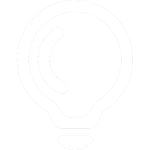 招标投标活动时买卖双方的一种经济联系
承发包双方签订的合同、协议以及正式业务书信等，均具有法律效力。
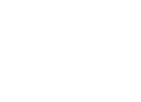 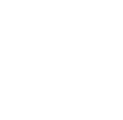 01
02
03
是一种由招标人按照法定程序,在公开出版物上发布招标公告
所有符合条件的供应商或承包商都可以平等参加投标竞争
适用于国家明文规定的必须进行招标的项目使用外国政府资金的项目等。
国家资金
发布招标
重点项目
第三部分
投标文件的组成和概念
bidding knowledge training bidding knowledge training knowledge training bidding knowledge training bidding knowledge
邀请招标
适用范围
公告形式
紧急需要
也称有限竞争性招标或选择性招标，即由招标单位选择一定数目的企业(不少于3家)
向其发出投标邀请书邀请他们参加招标竞争由于邀请招标限制了充分的竞争
因此招标投标法规一般都规定，招标人应尽量采用公开招标
适用于项目具有特殊性只能从有限范围的供应商处采购的
方案二
方案一
竞争性谈判
是指采购人或者采购代理机构直接邀请三家以上供应商就采购事宜进行谈判的方式。是减少工作量，省去了大量的开标、投标工作，有利于提高工作效率，减少采购成本。
是供求双方能够进行更为灵活的谈判。
是可以缩短准备期，能使采购项目更快地发挥作用。
01
02
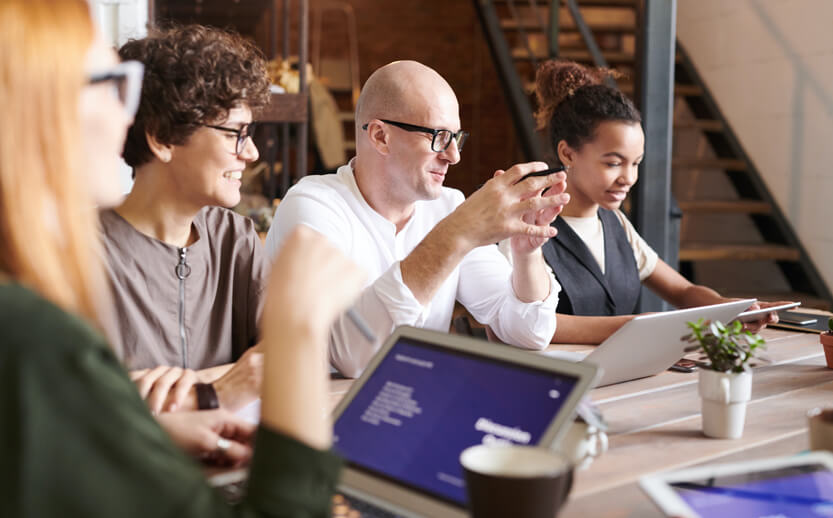 采购
方式
金额
标准
采购
货物
工程
服务
单一来源采购是没有竞争的谈判采购方式，是指达到竞争性招标采购的金额标准，但在适当条件下采购人向单一的供应商征求建议或报价来采购货物、工程或服务。
公开招标
招标人以招标公告的方式邀请特别特定的法人或其他组织投标，一次性报价。招标人以邀请投标书的方式邀请特定的法人或者其他组织投标。采购人邀请特定的对象谈判，并允许谈判对象多次报价确定签约人的采购方式。采购人与供应商直接谈判确定合同的实质性内容的采购方式，需要多次报价。
竞争性
邀请招标
多次报价
单一来源
直接谈判
第四部分
投标文件编制注意事项
bidding knowledge training bidding knowledge training knowledge training bidding knowledge training bidding knowledge
是指投标人按照招标文件的要求向招标人出具的
1
以一定金额表示的投标责任担保。可以是：现金、支票
2
招标文件要求的个人证件、资质资料（原件）
3
不得不重新组织招标或采取其他方式进行采购的现象
4
适用一切采购项目
政府采购的主要方式
施工（设计、货物）技术复杂或有特殊要求的，符合条件的投标人数量有限。受自然条件，地域条件约束的
如采用公开招标所需费用占施工（设计、货物）比例较大的。.涉及国家安全、秘密不适宜公开招标的。法律规定其他不适宜公开招标的。
招标后没有供应商投标或者没有合格的或者重新招标未能成立的，技术复杂或者性质特殊
技术复杂或者性质特殊，不能确定详细规格的，采用招标所需时间不能满足用户需求的
发生了不可
预见的紧急情
况不能从其他
供应商
处采购的
必须保证原
有采购项目
一致性的
承包的工程
项目而与其
他单位联合
只能从唯一供应商处采购的
调整消极态度的技巧
指的是某承包单位为了承揽不适于自己单独承包的工程项目而与其他单位联合，以一个投标人的身份去投标的行为。《招标投标法》第31条规定，两个以上法人或者其他组织可以组成一个联合体，以一个投标人的身份共同投标。
业主组织
准备招标
基本价格
招标投标
工程招投标知识培训
bidding knowledge training bidding knowledge training knowledge training bidding knowledge training bidding knowledge
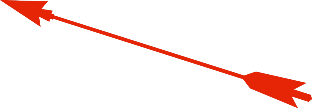 演示完毕感谢您的观看
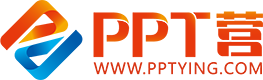 10000+套精品PPT模板全部免费下载
PPT营
www.pptying.com
[Speaker Notes: 模板来自于 https://www.pptying.com    【PPT营】]